Подготовила воспитатель МБДОУ д/с № 1 «Теремок» г. Алатыря ЧР 
                 Васягина В.В.
Современные технологии речевого развития детей
Развитие детского речевого творчества и группового взаимодействия
Актуальность проблемы
Процент детей с различными речевыми нарушениями остаётся стабильно высоким.
Овладение родным языком является одним из важных приобретений ребёнка в дошкольном детстве.
В современном дошкольном образовании речь рассматривается как одна из основ воспитания.
Речь это инструмент развития высших отделов психики.
С развитием речи связано формирование как личности в целом, так и всех основных психических процессов.
Обучение дошкольников родному языку должно стать одной из главных задач в подготовке детей к школе.
Образовательная область « Речевое  развитие», согласно ФГОС ДО включает:
Владение речью, как средством общения и культуры;
Обогащение активного словаря;
Развитие связной, грамматически правильной диалогической и монологической речи;
Развитие речевого творчества;
Развитие звуковой и интонационной культуры речи, фонематического слуха;
Знакомство с книжной культурой, детской литературой, понимания на слух текстов различных жанров детской литературы;
Формирование звуковой аналитико- синтетической активности как предпосылки обучения грамоте;
Технология в педагогике
Технология – это совокупность психолого-педагогических,  определяющих    компоновку  форм,  методов, способов, приёмов обучения, воспитательных средств;  она есть инструментарий педагогического  процесса.
Требования к выбору технологии
Ориентация на развитие коммуникативных умений детей,   воспитание культуры общения и речи; 
   Реализация  принципа взаимосвязи познавательного и речевого развития детей; 
  Организация активной речевой практики каждого ребенка в разных видах деятельности с учетом его возрастных и индивидуальных особенностей;
  Содержание технологии должно быть сориентировано на становление позиции субъекта в общении и речевой деятельности; 
  Технология должна носить здоровьесберегающий характер; 
  Основу технологии должно составлять личностно-ориентированное взаимодействие с ребенком;
Система развития речевого творчества включает в себя следующие средства, технологии и методики:.
Беседы о прочитанном, толкование поэтического словаря;
Выразительное чтение, совместное скандирование, сопоставление литературного произведения с другими видами искусства, оживление личных впечатлений по ассоциации с текстом;
Иллюстрирование, составление диафильма, комиксов;
Народные песни, потешки, пестушки; 
Игры-иллюстрации (дети иллюстрируют пословицы, поговорки, сказку);
Загадки (для овладения описательной формой речи).
В этот перечень можно добавить следующие современные технологии:

Логотренинги
Пальчиковые игротренинги
Кинезиологические упражнения
Мнемотехники
ТРИЗ
Сказкотерапия
Сочинительство
Синквейн 
Экспериментирование 
Информационно-коммуникативные технологии
Логопедические  тренинги   включают в себя: 

Артикуляционную гимнастику;
Развитие просодических компонентов речи (это интонация, тембр, дикция, паузы, ударения, темп, ритм, речевое дыхание);
 Мимическую гимнастику;
Упражнения для развития грамматического строя речи (словоизменение, словообразование, правильное использование предложно-падежных конструкций, согласование с числительными);
Логоритмические упражнения (система двигательных упражнений, сочетающихся с произнесение специального речевого материала под музыку).
Артикуляционная сказка  « Гости»
Толстые внуки приехали в гости.
С ними - худые, лишь кожа да кости.
Бабушка с дедушкой всем улыбнулись,
Поцеловать они их потянулись.
Утром проснулись, в улыбочку губы.
Чистим мы верхние, нижние зубы.
Блюдца поставим, положат блины нам.
Блинчик жуём с вареньем малиновым.
Дуем на блинчик, не в щёки, не мимо.
Чашки поставим, чтоб чаю налили нам.
Вкусный был завтрак, никто не обижен.
Скажем спасибо и губки оближем.
Дедушка сделал для внуков качели.
Все мы на них покачаться успели.
Вечером скачем на лошади ловко.
Звонко стучат по дороге подковки.
Вот замедляет лошадка шажочки
И на опушке мы видим грибочки, 
Их соберём мы себе в кузовочки!
Дыхательная гимнастика
Игра « Семейка родственных слов»
Пальчиковая гимнастика
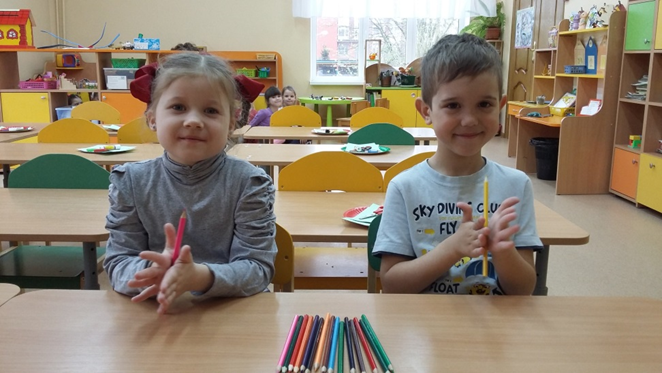 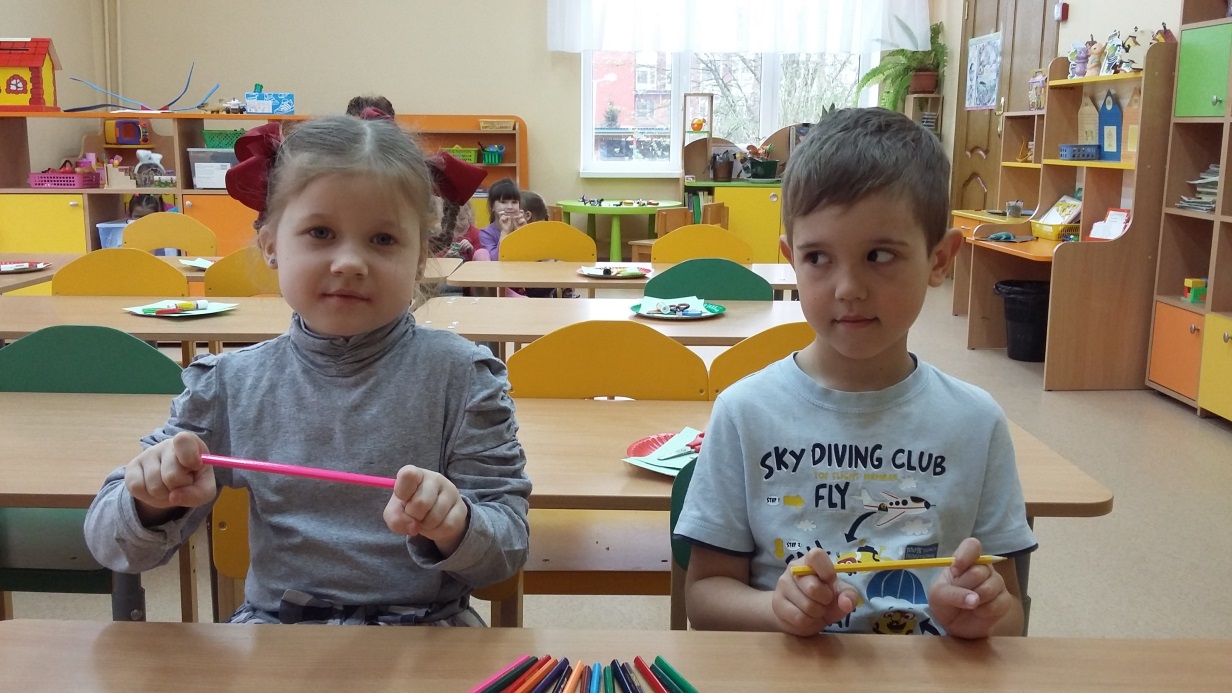 Упражнение «Крючки»
Кинезиология
Кинезиология- наука о развитии умственных способностей и физического здоровья через определённые двигательные упражнения.
   Кинезиологические   упражнения ( гимнастика для мозга) направлены на развитие межполушарных связей, синхронизацию работы  полушарий, развитие мелкой моторики, памяти, внимания, речи,  мышления, пространственных представлений.
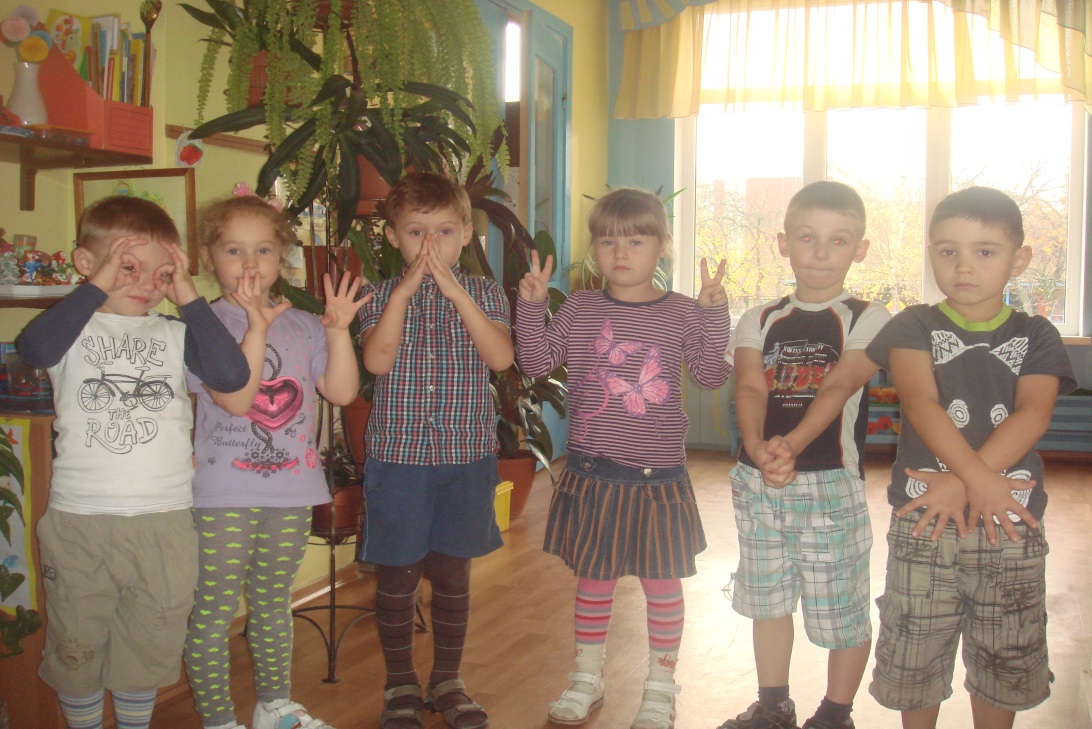 Мнемотехника – система методов и приёмов, обеспечивающих эффективность запоминания, сохранение и воспроизведение информации, развитие связной речи. Используется в совместной и самостоятельной деятельности (пересказ, инсценировки, игры-драматизации). Строится от простого к сложному: простейшие мнемоквадраты, мнемодорожки, мнемотаблицы.
Зашифрованные скороговорки
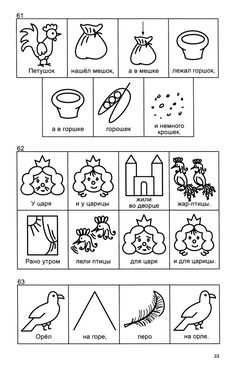 ТРИЗ 
Теория Решения Изобретательских Задач

Автор ТРИЗ –Генрих  Саулович  Альтшуллер. 
Цель ТРИЗ – развить фантазию детей и научить мыслить системно, с пониманием происходящих процессов.
Педагоги нашего детского сада в течение многих лет системно работают по использованию ТРИЗ-технологии. 
Методы и приёмы ТРИЗ-технологии (такие, как системный оператор, морфологический анализ, творческое рассказывание по картинке, составление сказок, работа с именами признаков, метод фокальных объектов, игры на нахождение внешних и внутренних ресурсов и т. д.) максимально используются для развития у детей речевого творчества и группового взаимодействия. 
Основным средством работы с детьми является педагогический поиск. Педагог не должен давать готовые знания, рассказывать истину, он должен учить её находить.
Метод фокальных объектов
Игра  «Чудо-животное»
1.Как называется животное?
2. Кто его родители?
3. Где будет жить?
4.Чем будет питаться?
5. С кем дружит? и т.д.
Метод морфологического анализа
Синквейн – новая технология в развитии речи дошкольников.

 Синквейн – стихотворение без рифмы из пяти строк, написанное по определённым правилам правилам.

Плюсы синквейна:

изученный на занятии материал приобретает эмоциональную окраску, что способствует его более глубокому усвоению;  
отрабатываются знания о частях речи, о предложении; 
 дети учатся соблюдать интонацию; 
 значительно активизируется словарный запас;
 совершенствуется навык использования в речи синонимов, антонимов;
активизируется и развивается мыслительная деятельность; 
 совершенствуется умение высказывать собственное отношение к чему- либо, осуществляется подготовка к краткому пересказу; 
 дети учатся определять грамматическую основу предложений.
Синквейн на тему «Весна»
Кто? Что? – одно существительное   (Весна).

2.Какой? Какая? Какое? – два прилагательных    (долгожданная, тёплая).

3. Что делает? – три глагола  (оживляет, воодушевляет,     согревает).

4. Что автор думает?  – фраза из 4-х слов (Чудесная пора пробуждения природы).

5. Кто? Что? – заключение в форме существительного, ассоциация с первым словом  (Солнце).
Дошкольный  возраст, это тот особый  возраст, когда ребёнок открывает для себя мир, когда происходят значительные изменения его психики (когнитивной, эмоциональной, волевой), которые проявляются в различных видах деятельности: коммуникативной, познавательной, преобразующей. Выше перечисленные технологии оказывают существенное влияние на развитие речи детей дошкольного возраста. Современные образовательные технологии могут помочь в формировании интеллектуально смелой, самостоятельной, оригинально мыслящей, творческой, умеющей принимать нестандартные решения личности.
Спасибо за внимание!